Виробнича-педагогічна практика в групі раннього віку “Калинонька”КДНЗ “Оксанка”
Групова кімната
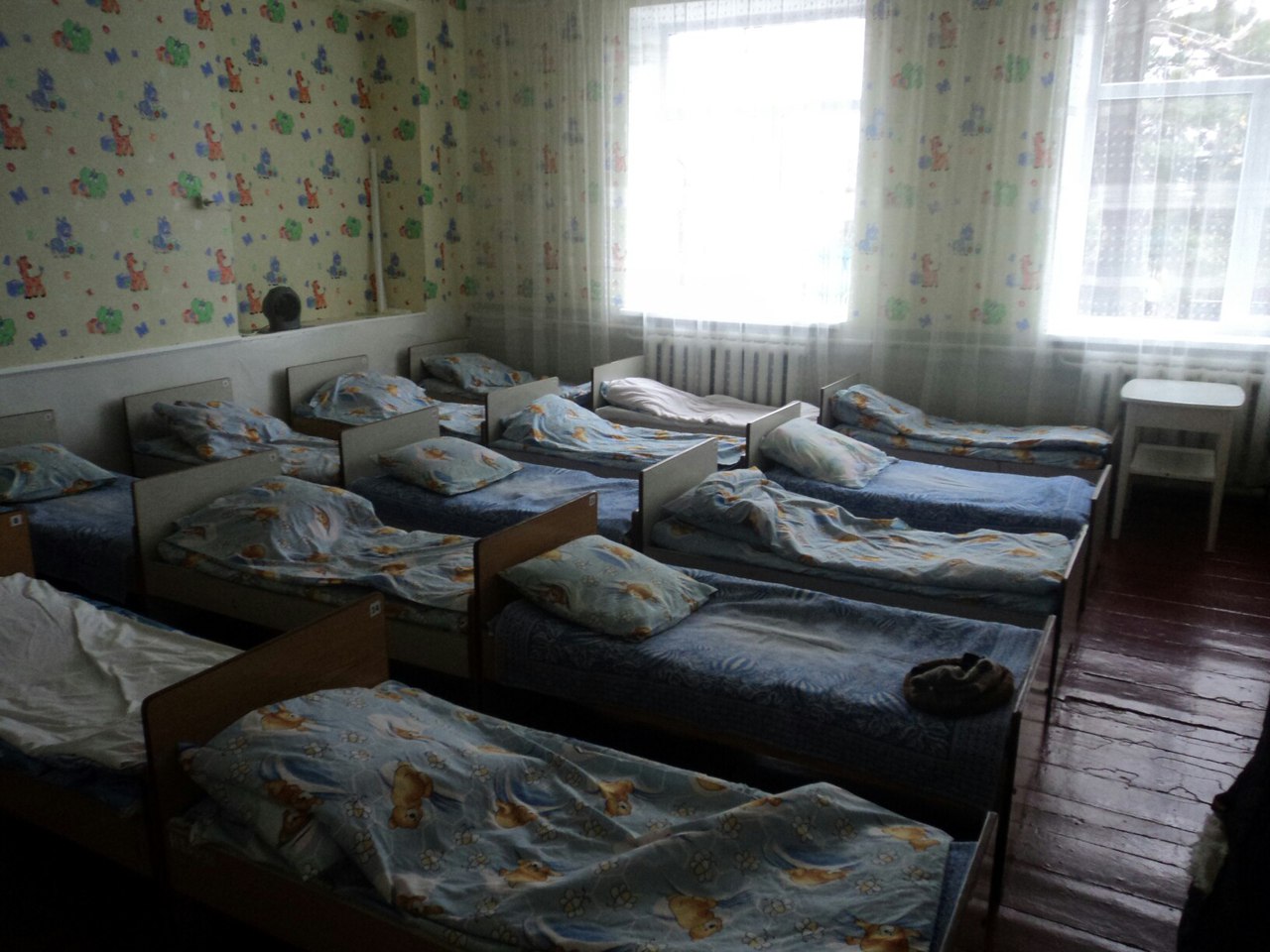 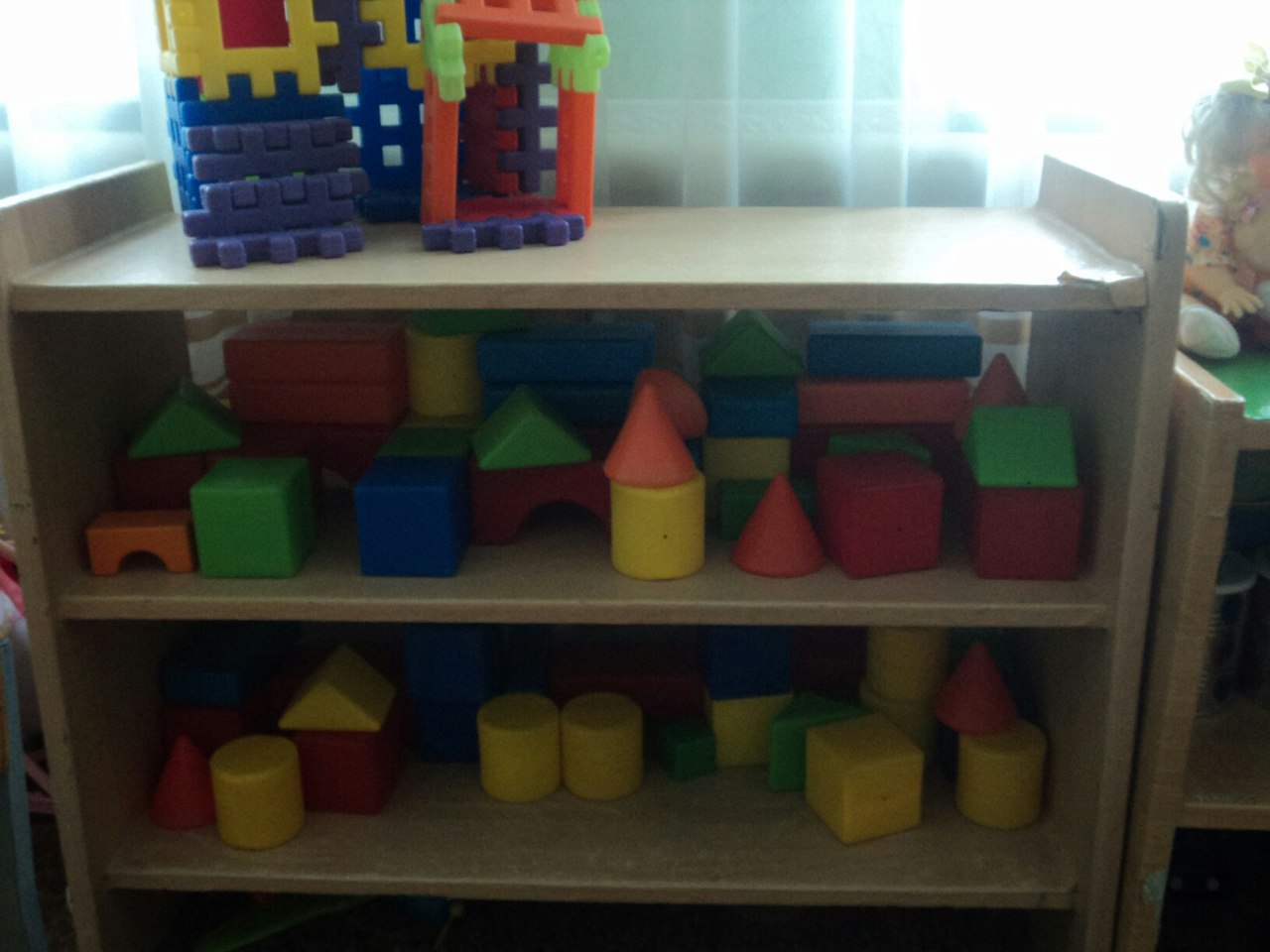 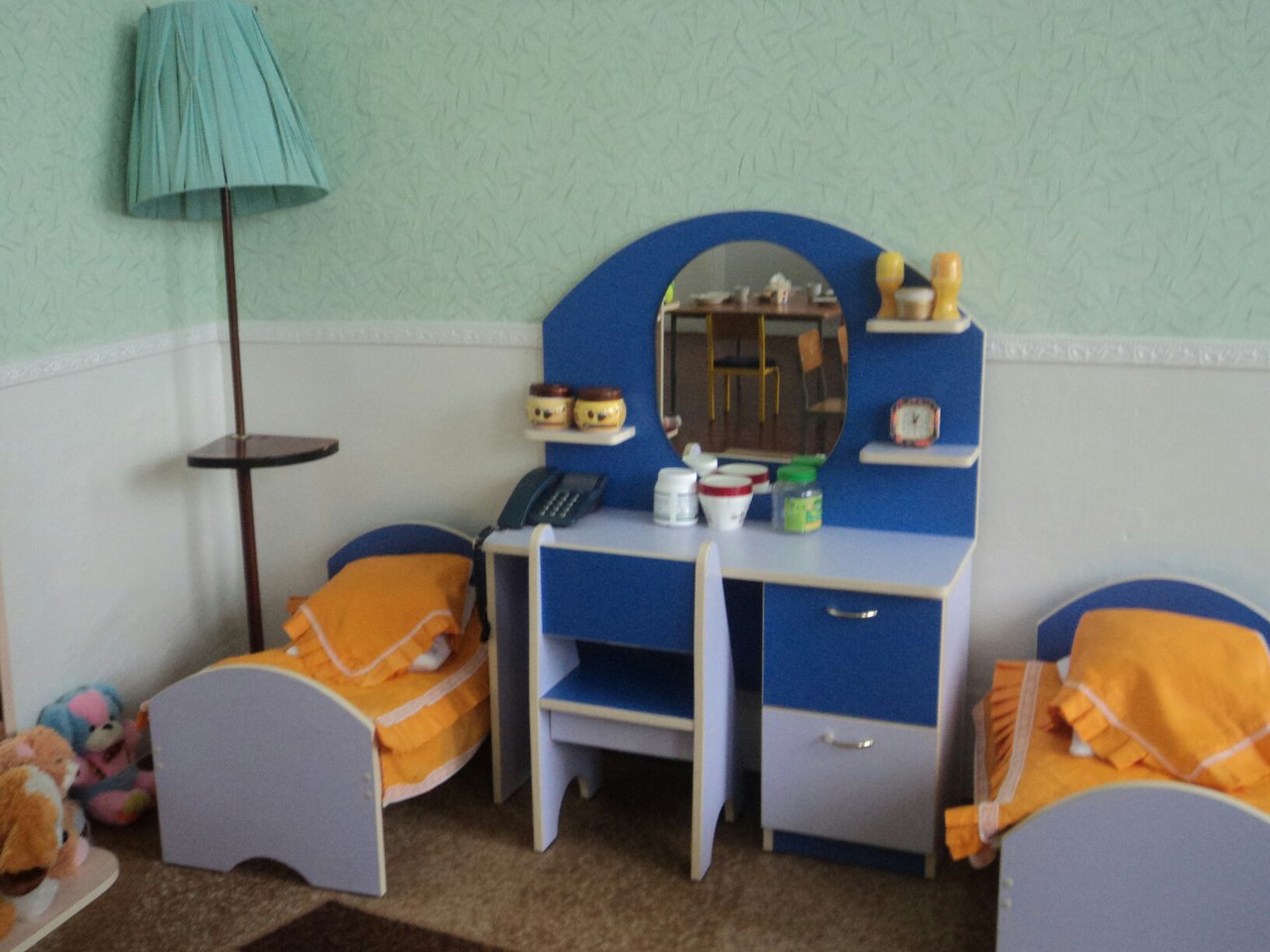 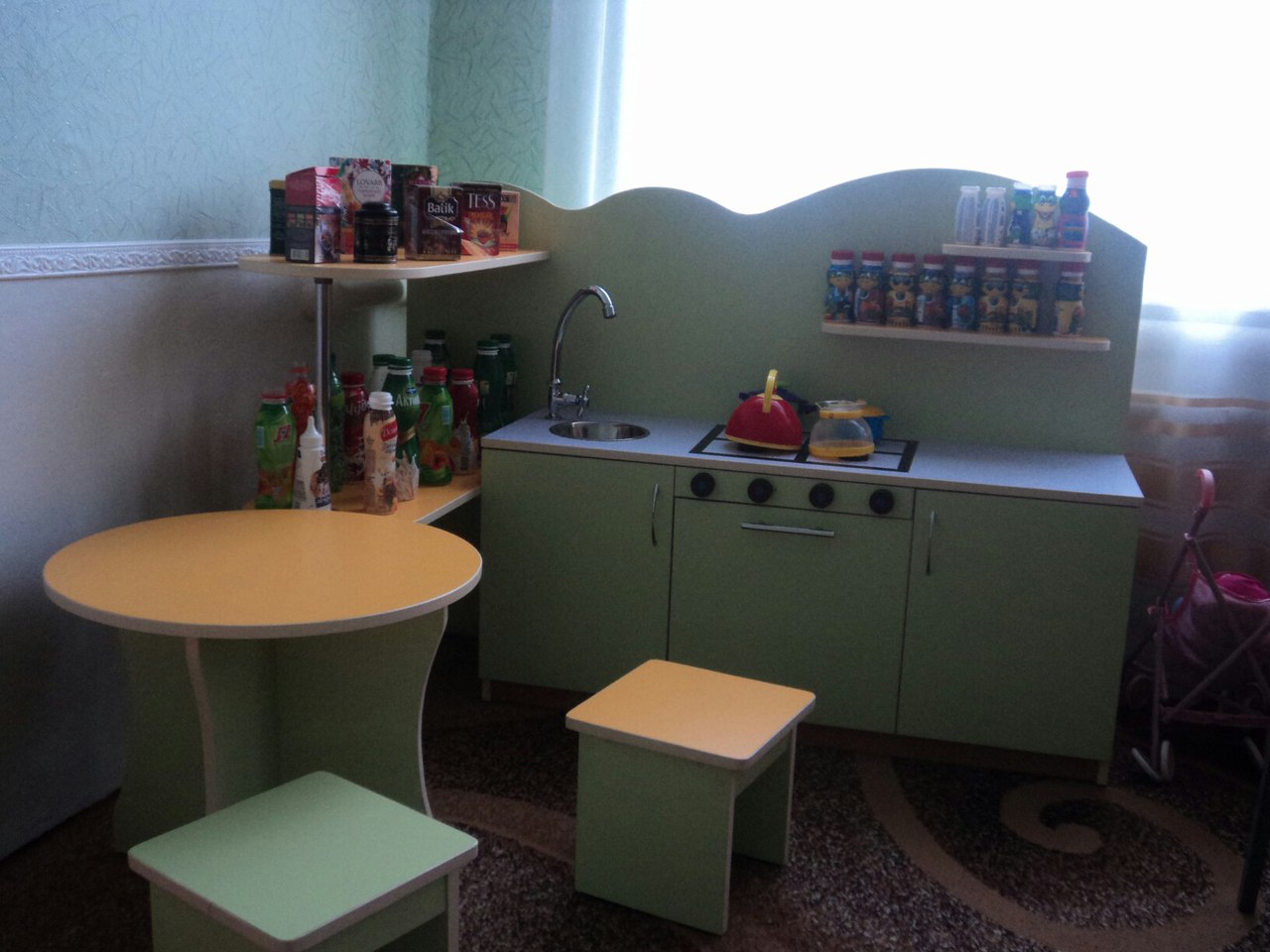 Український куточок
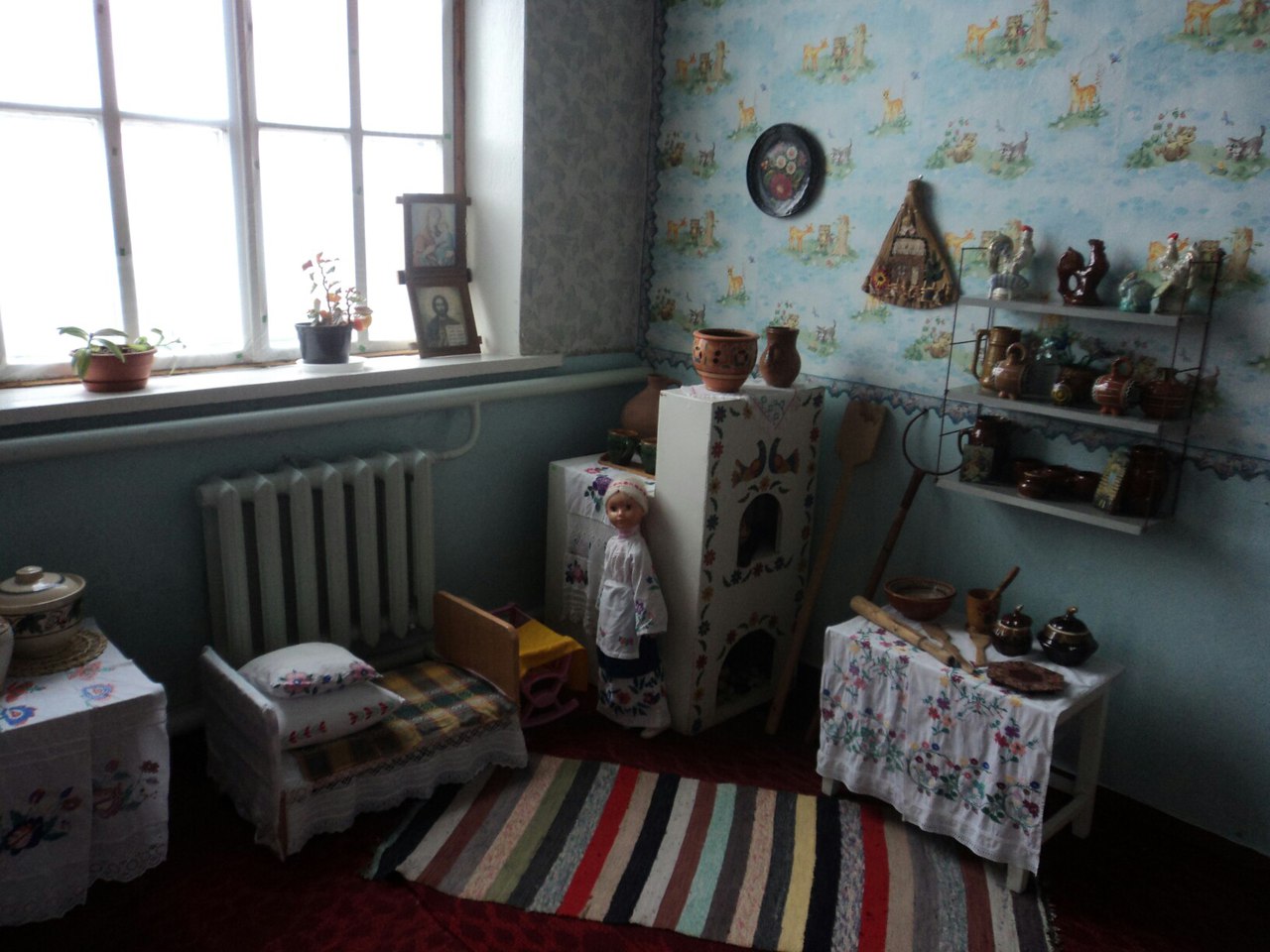 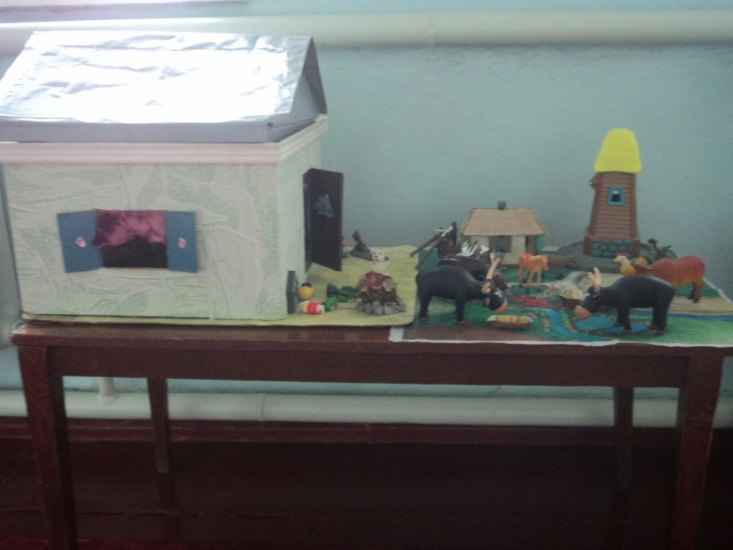 Заняття з розвитку мовлення
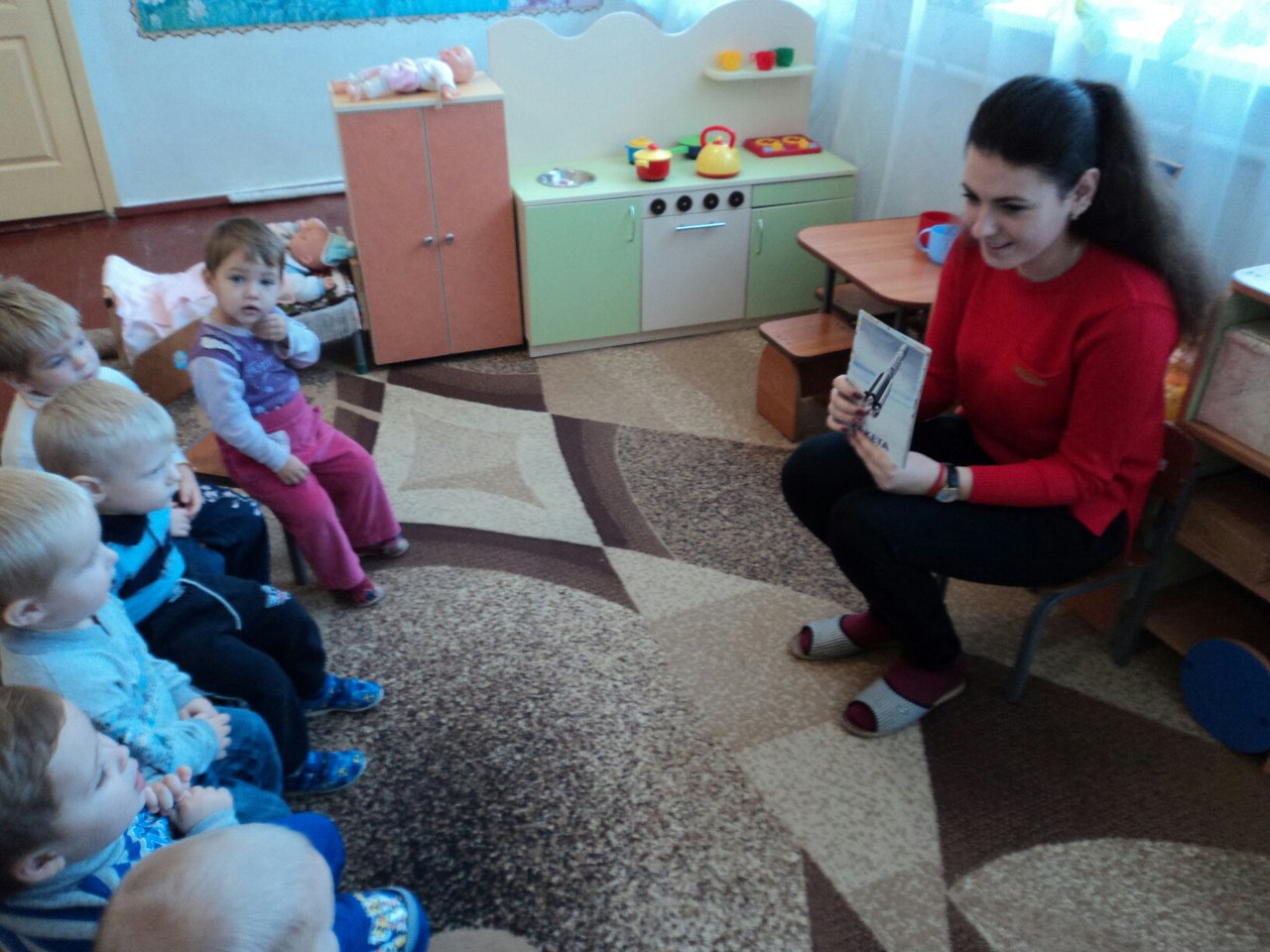 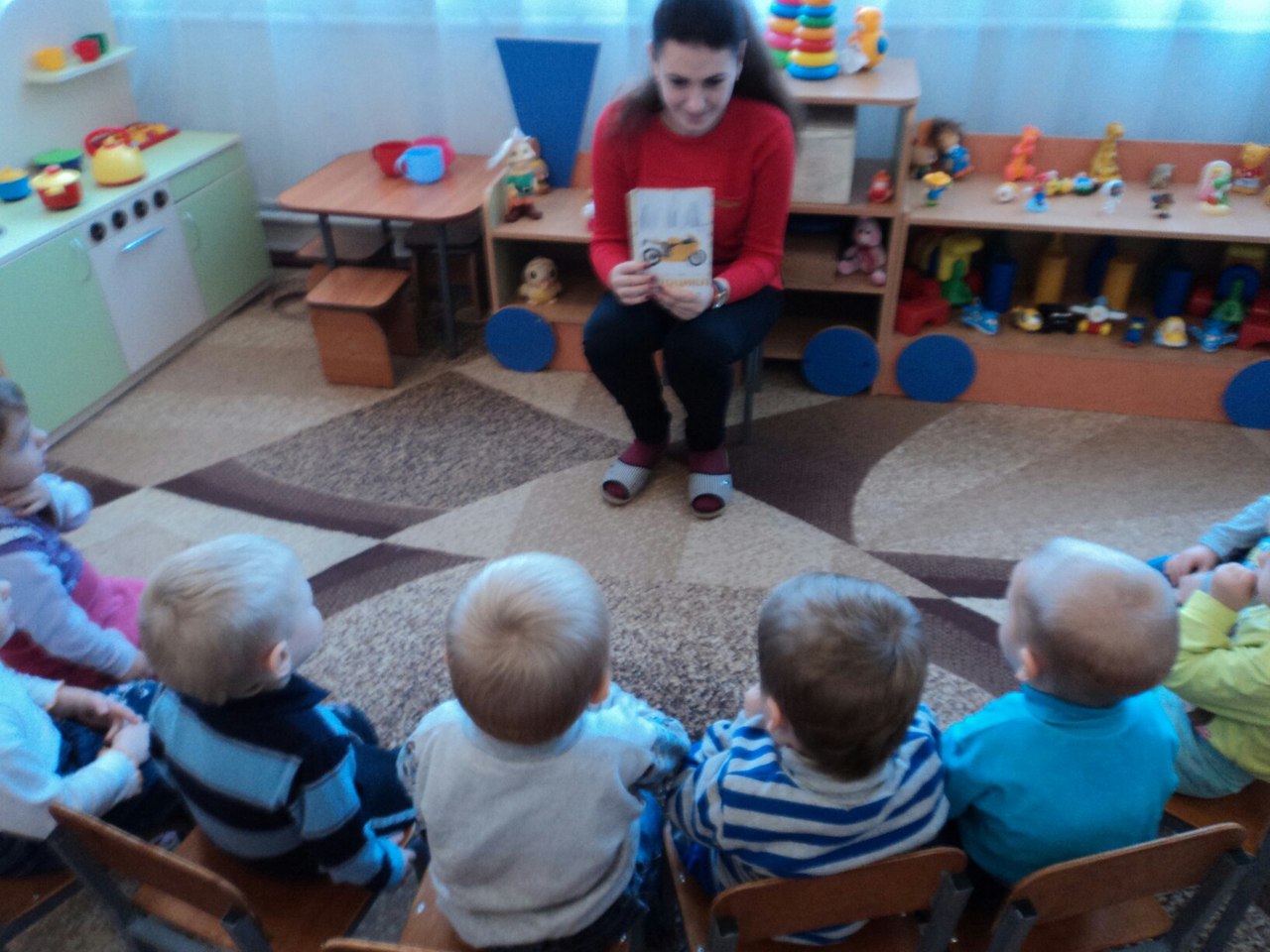 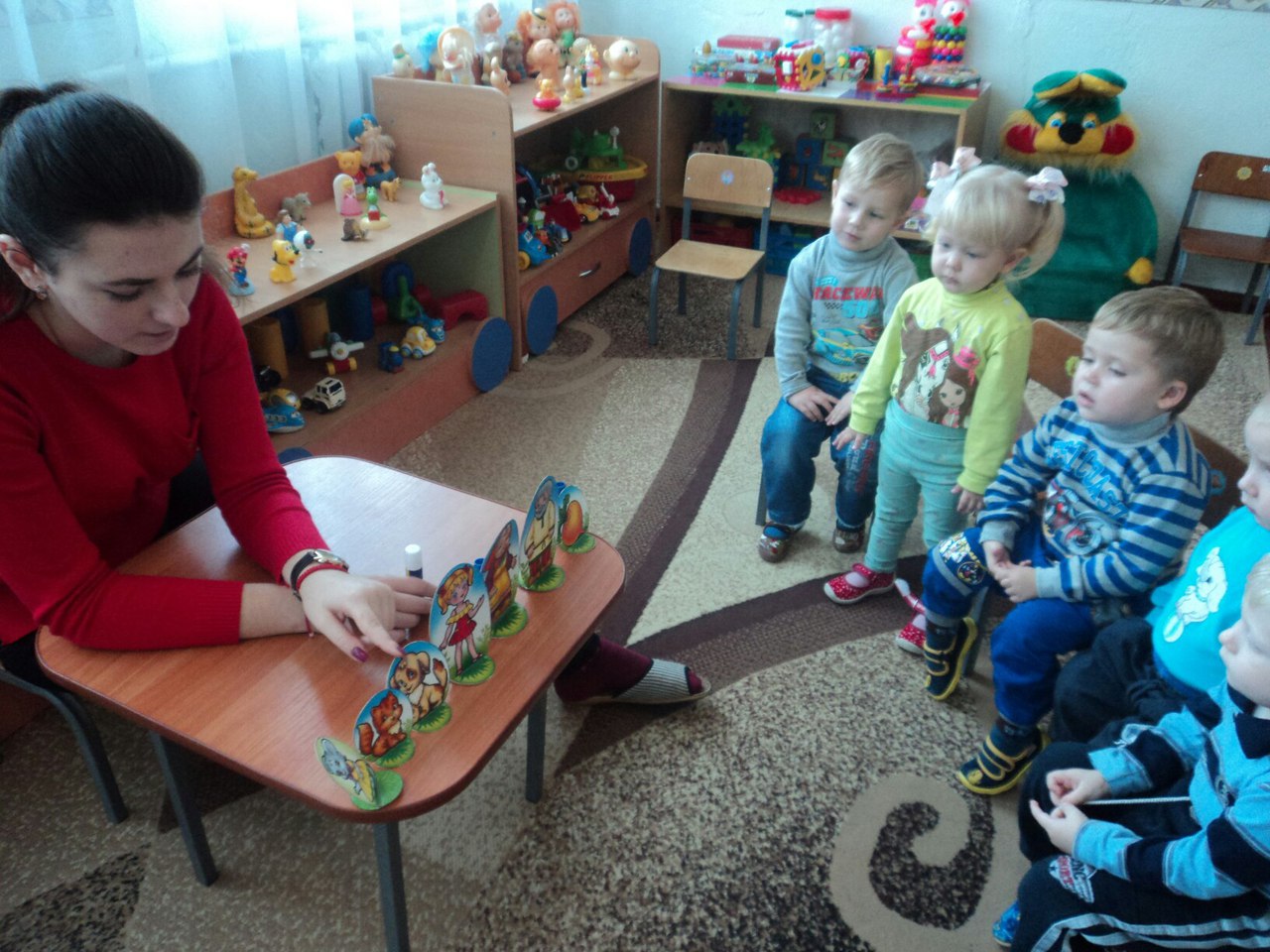 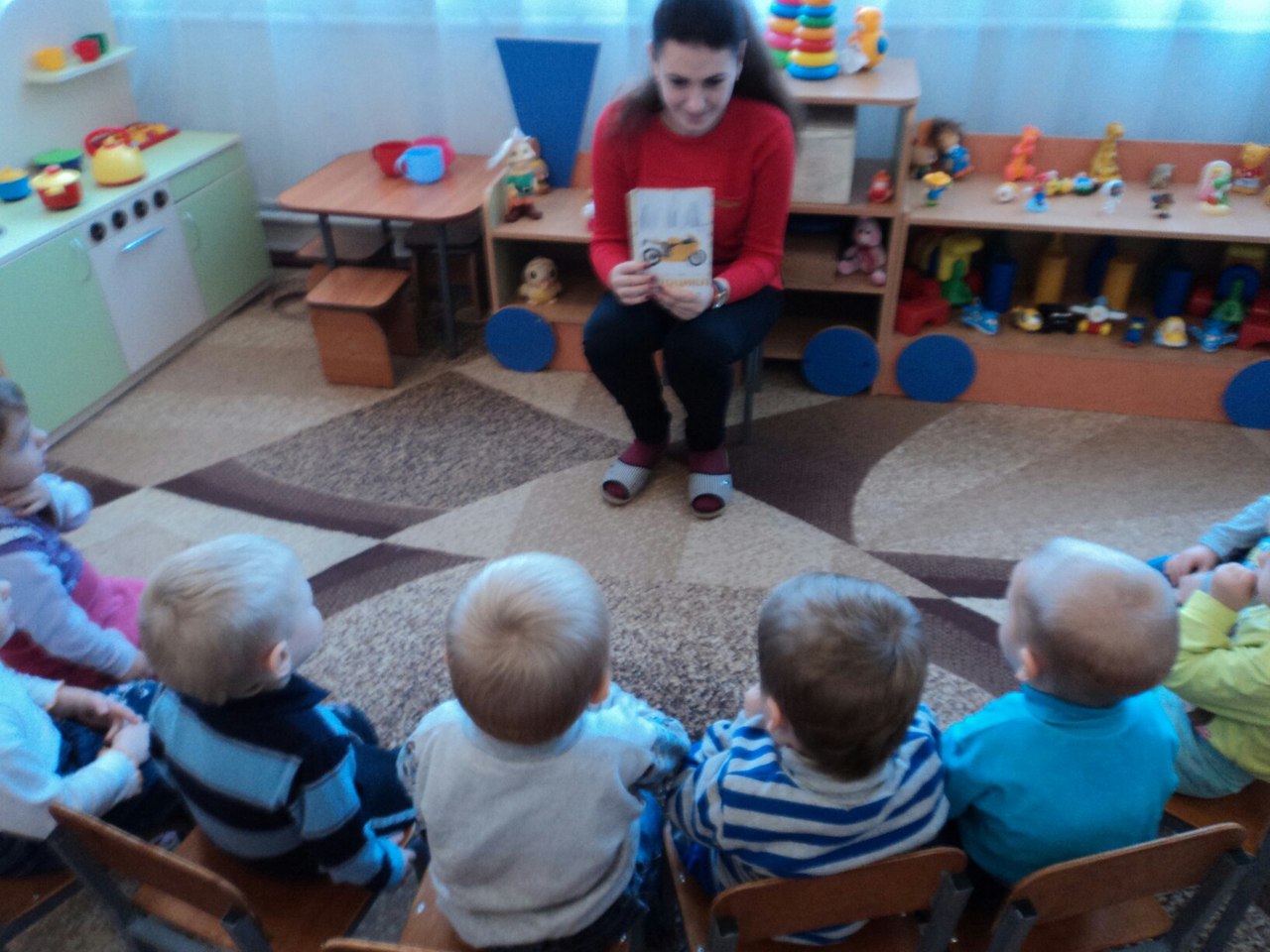 Заняття з малювання
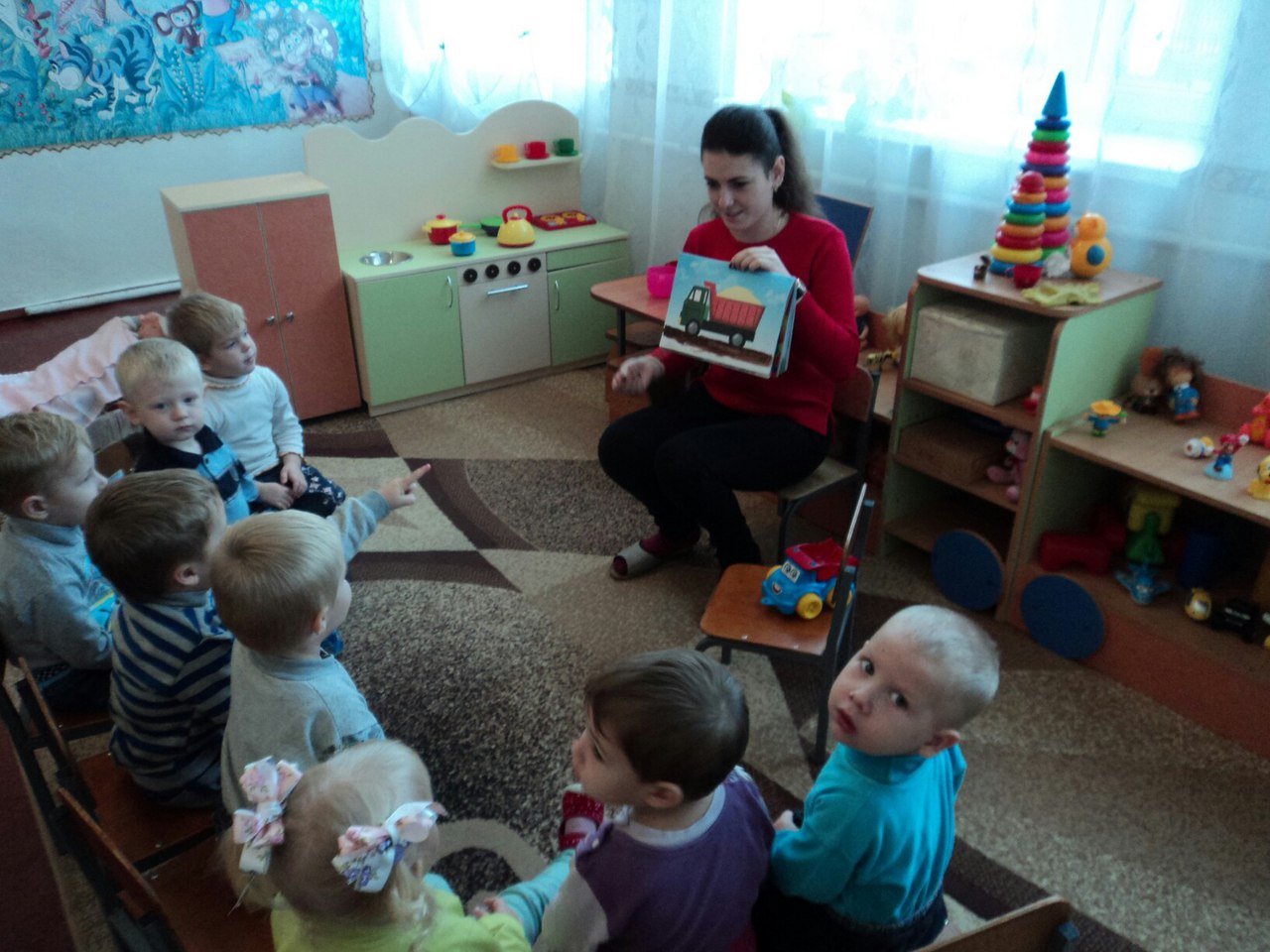 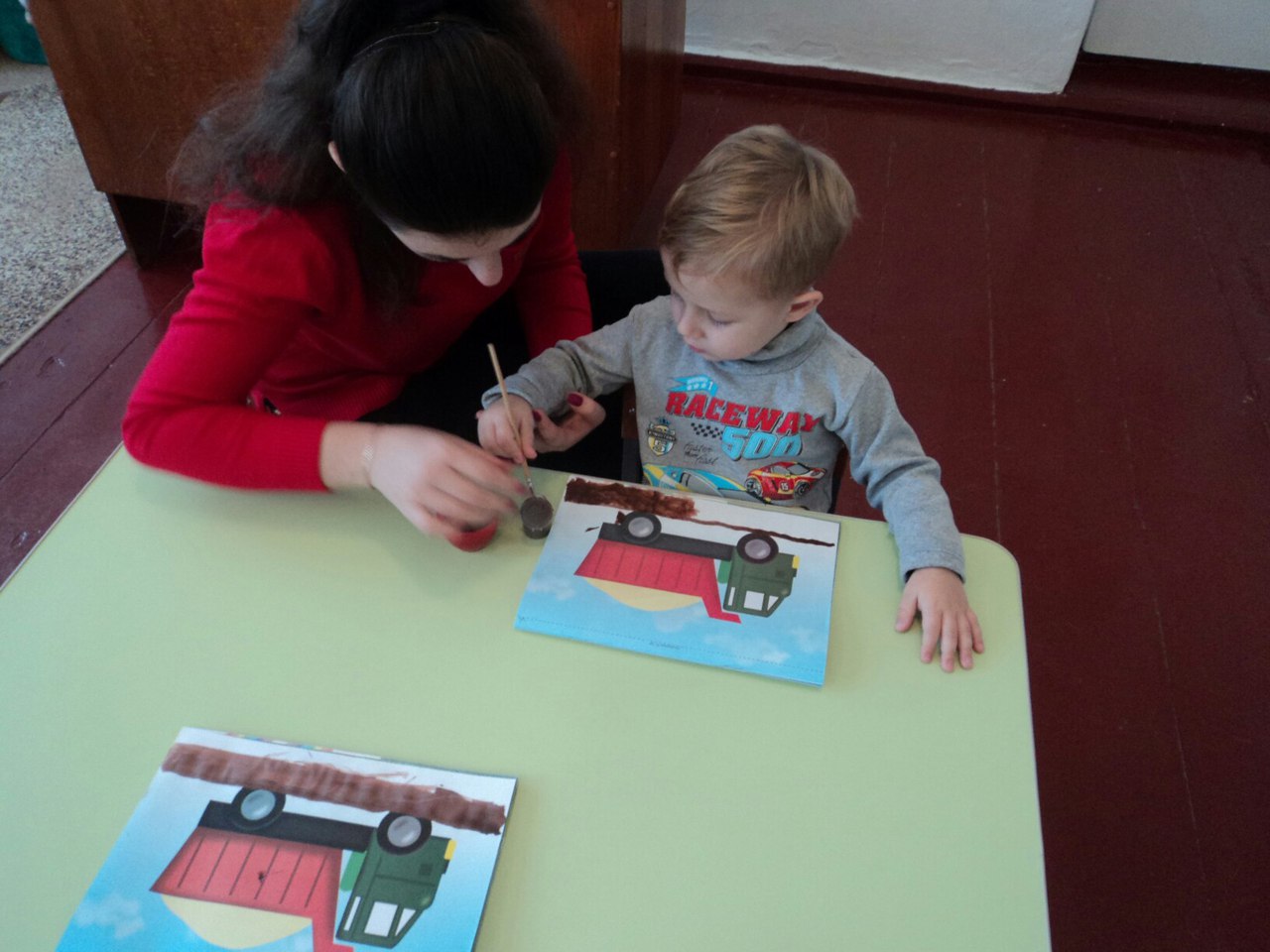 Конструктивна діяльність
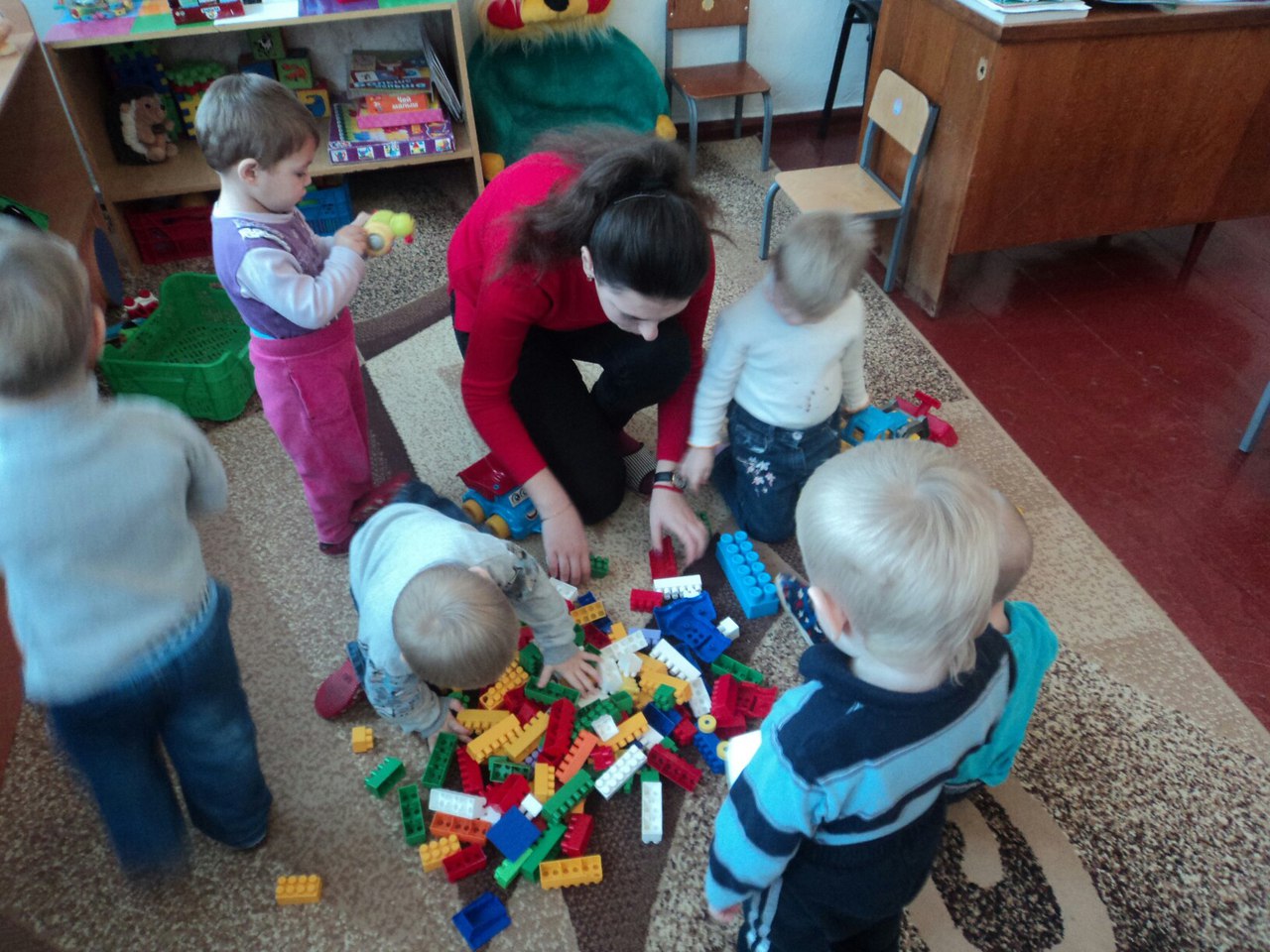 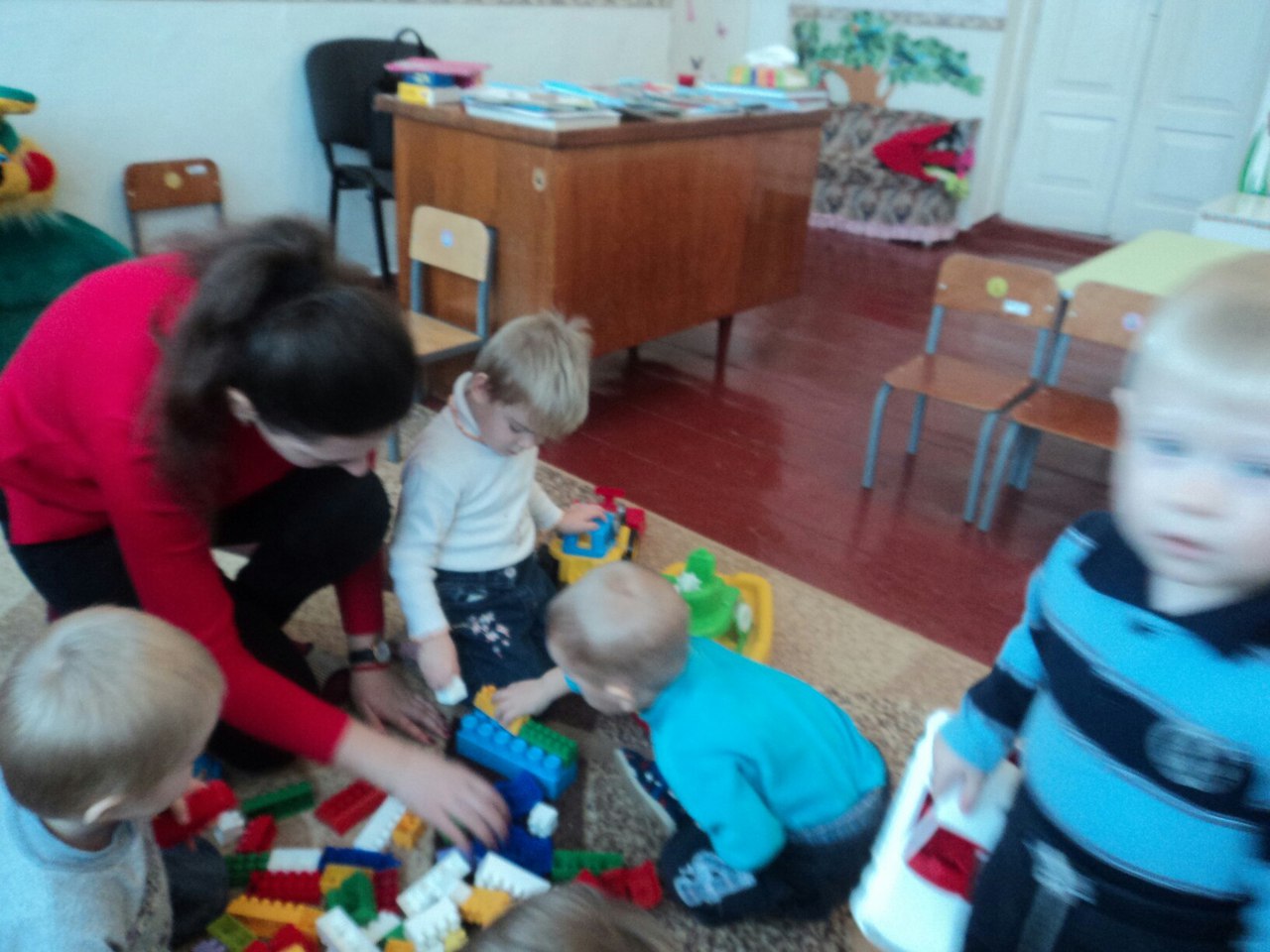 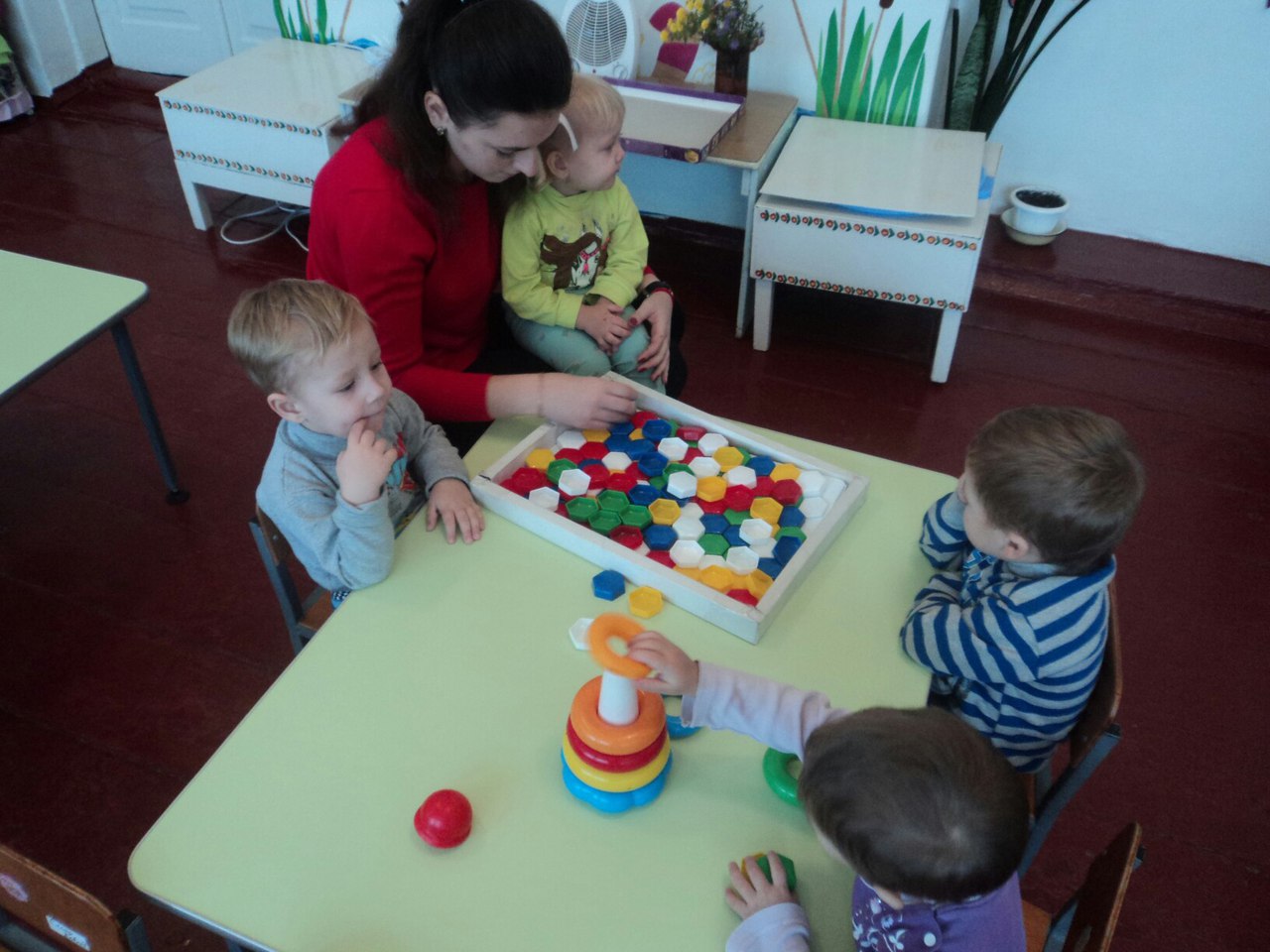 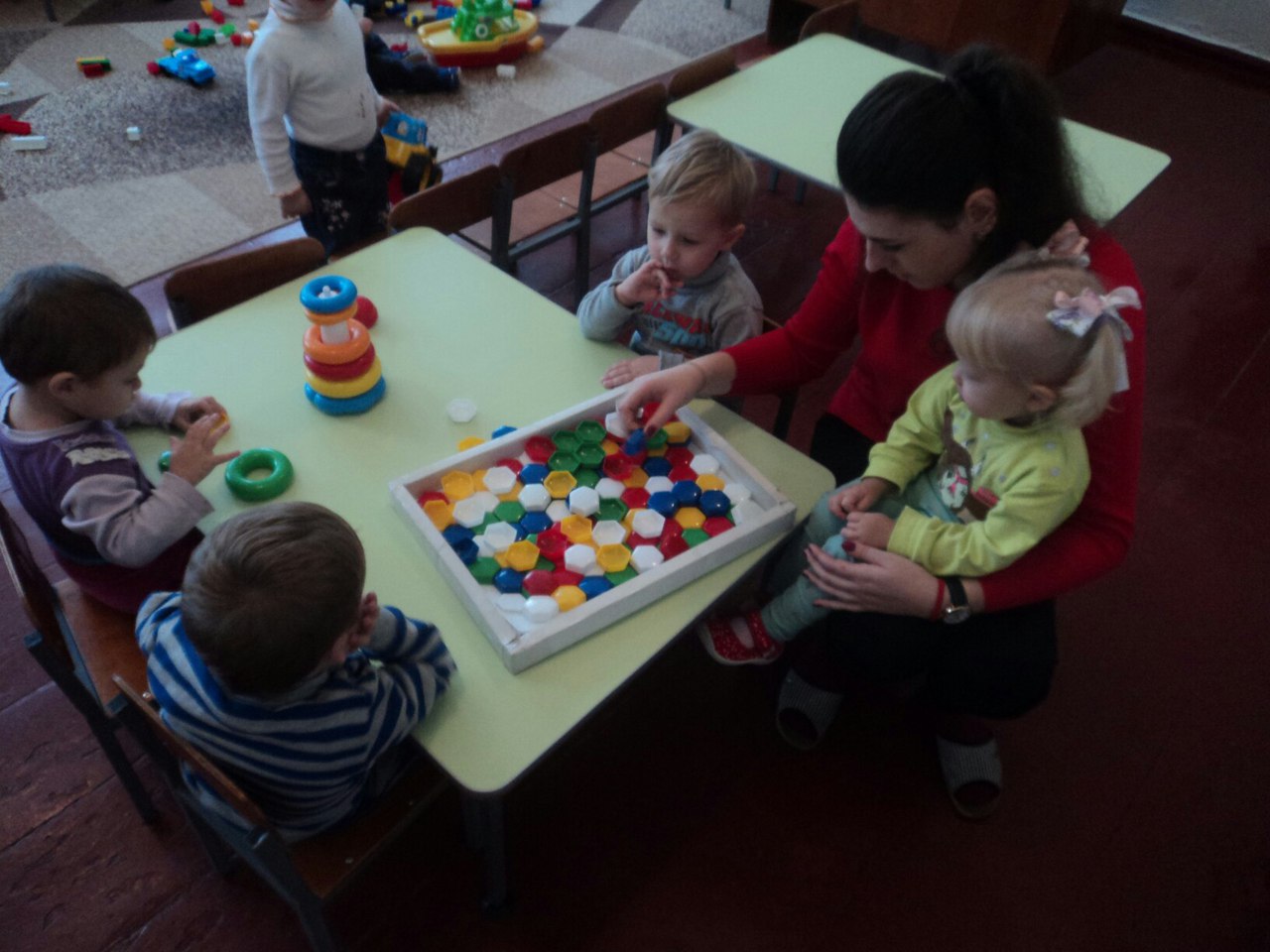 Дидактична гра «Знайди чайну пару”
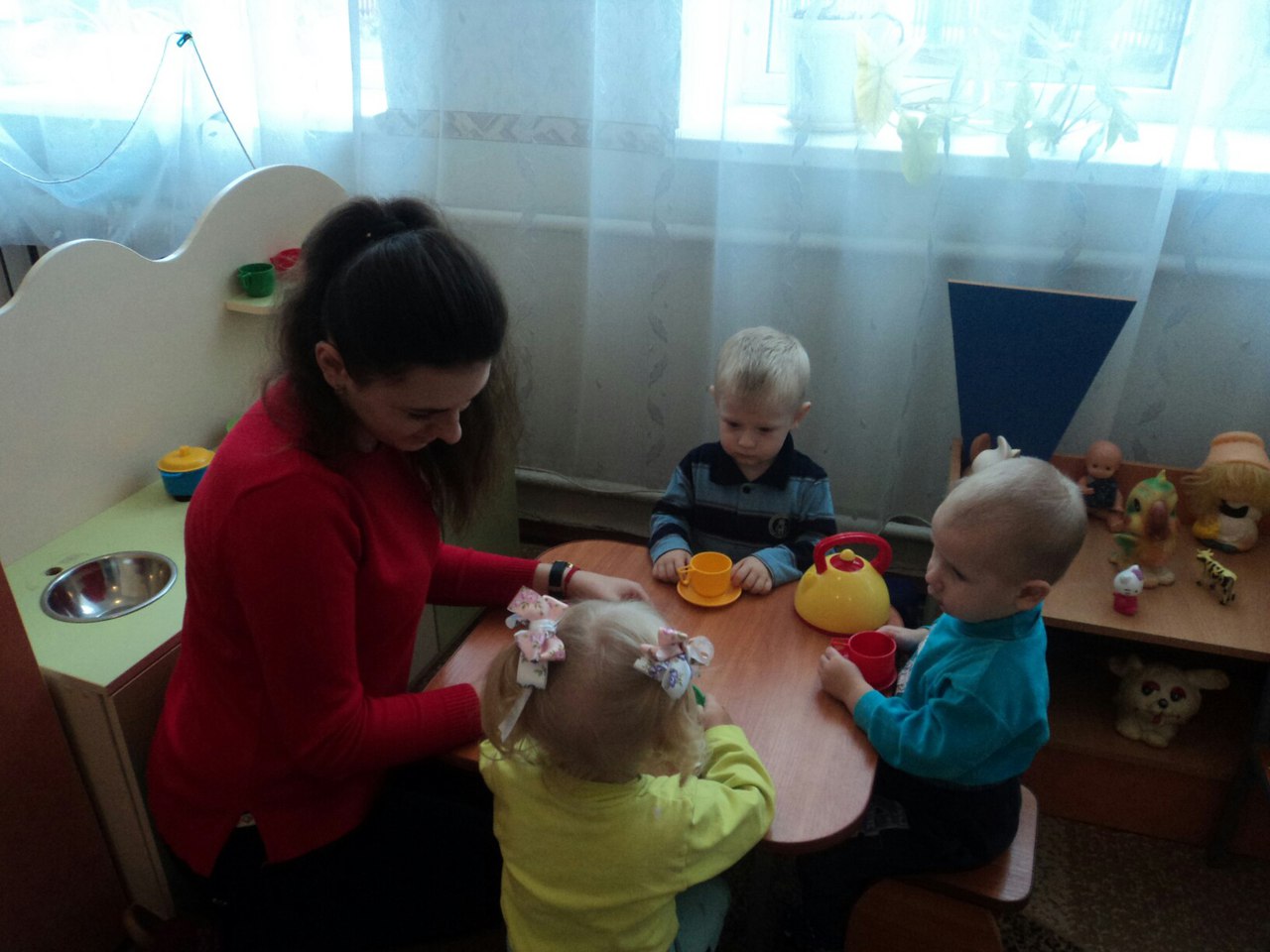 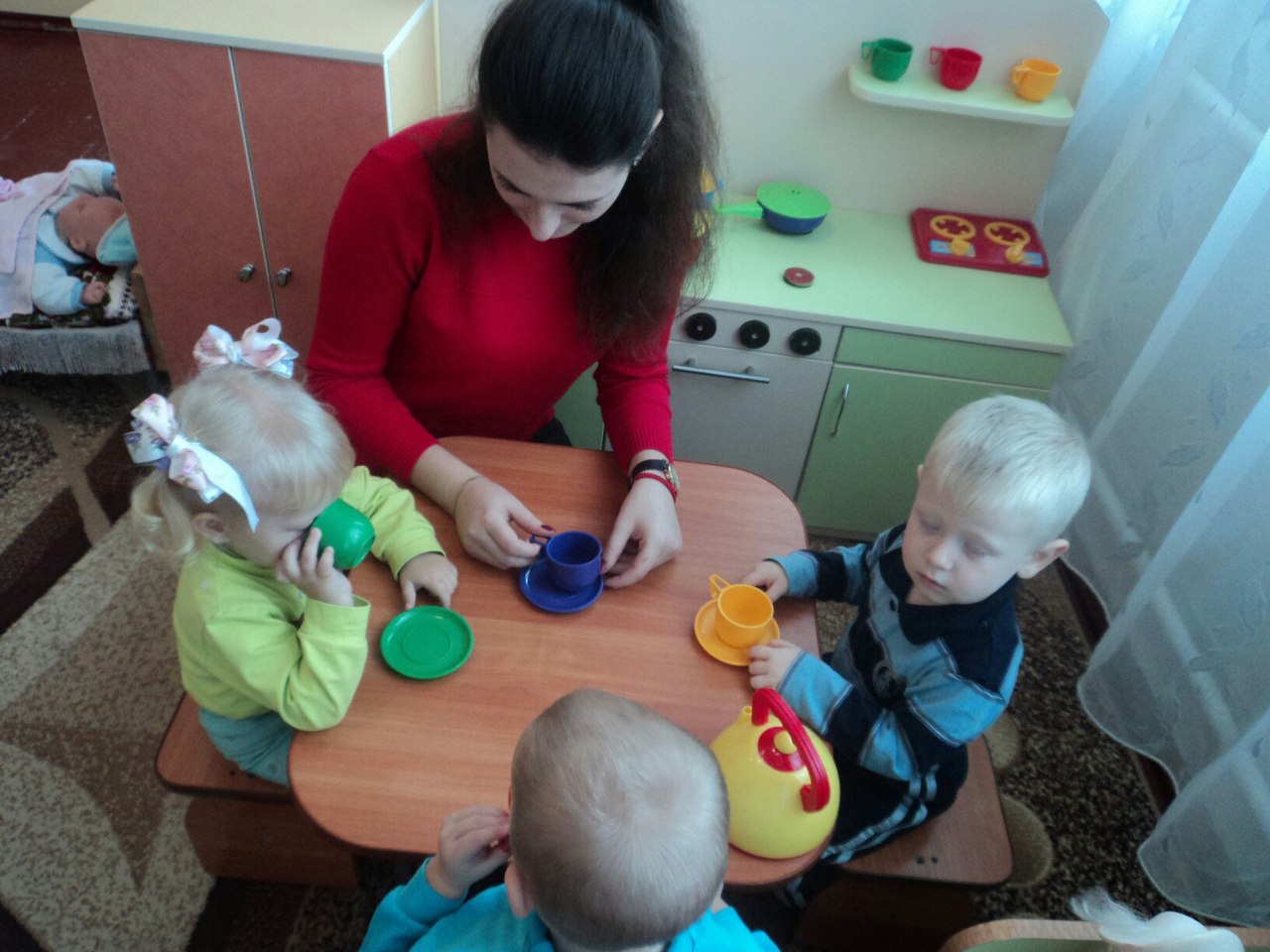 Самостійна ігрова діяльність
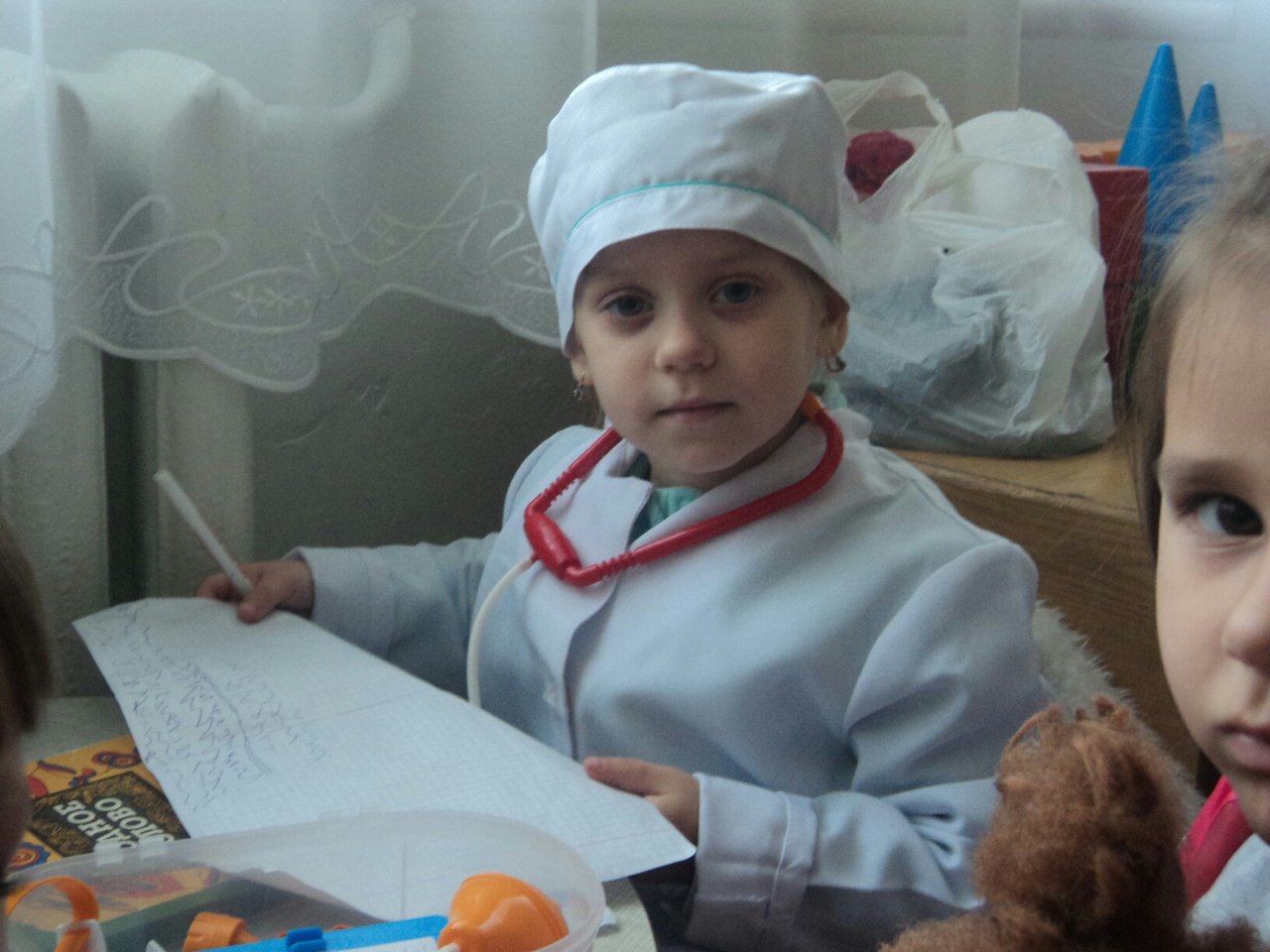 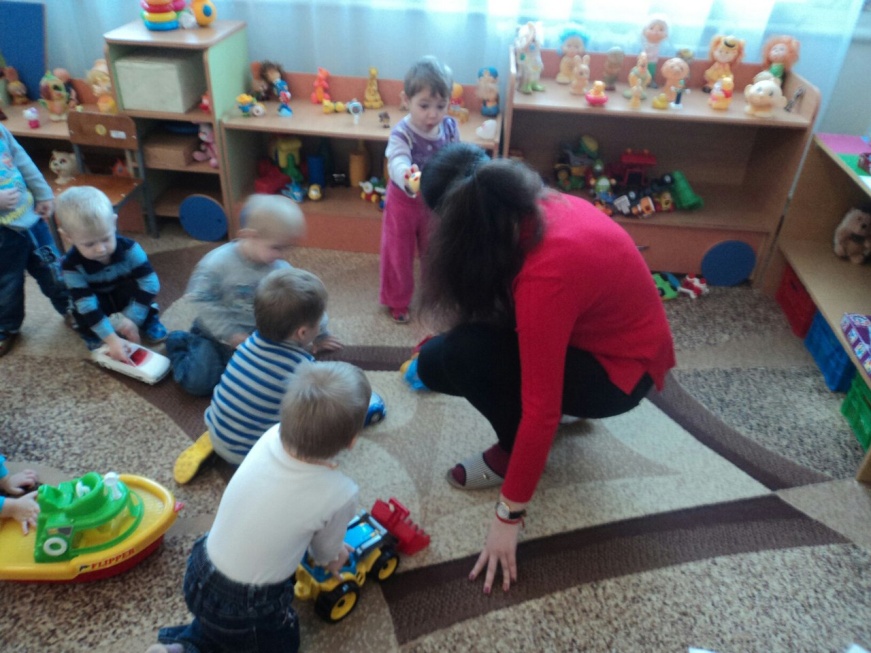 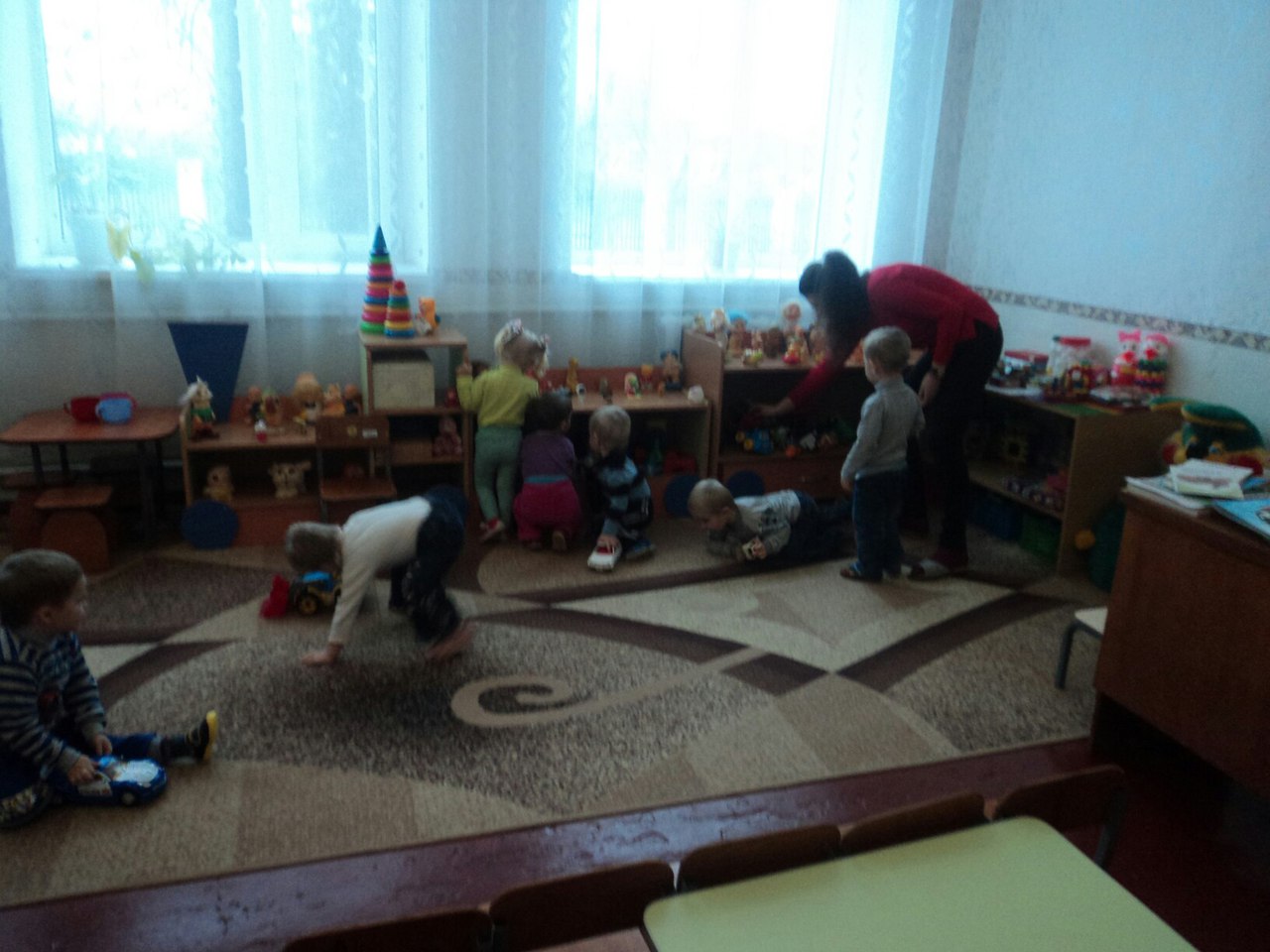 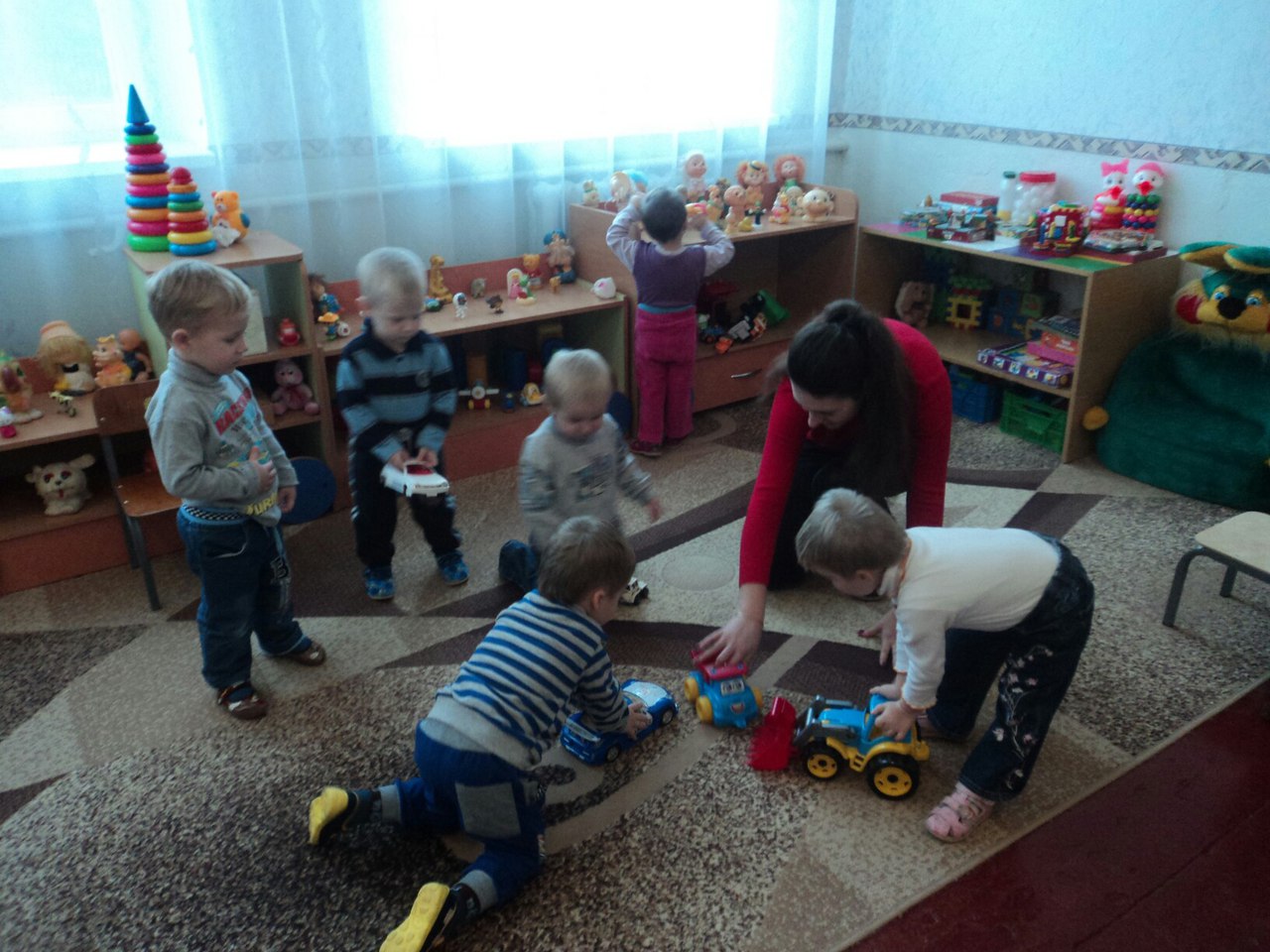 Дякую за увагу!